ADAPTATIONS
CARNIVOROUS PLANT LESSON & CLASS CHALLENGE
9-12 LIFE SCIENCE
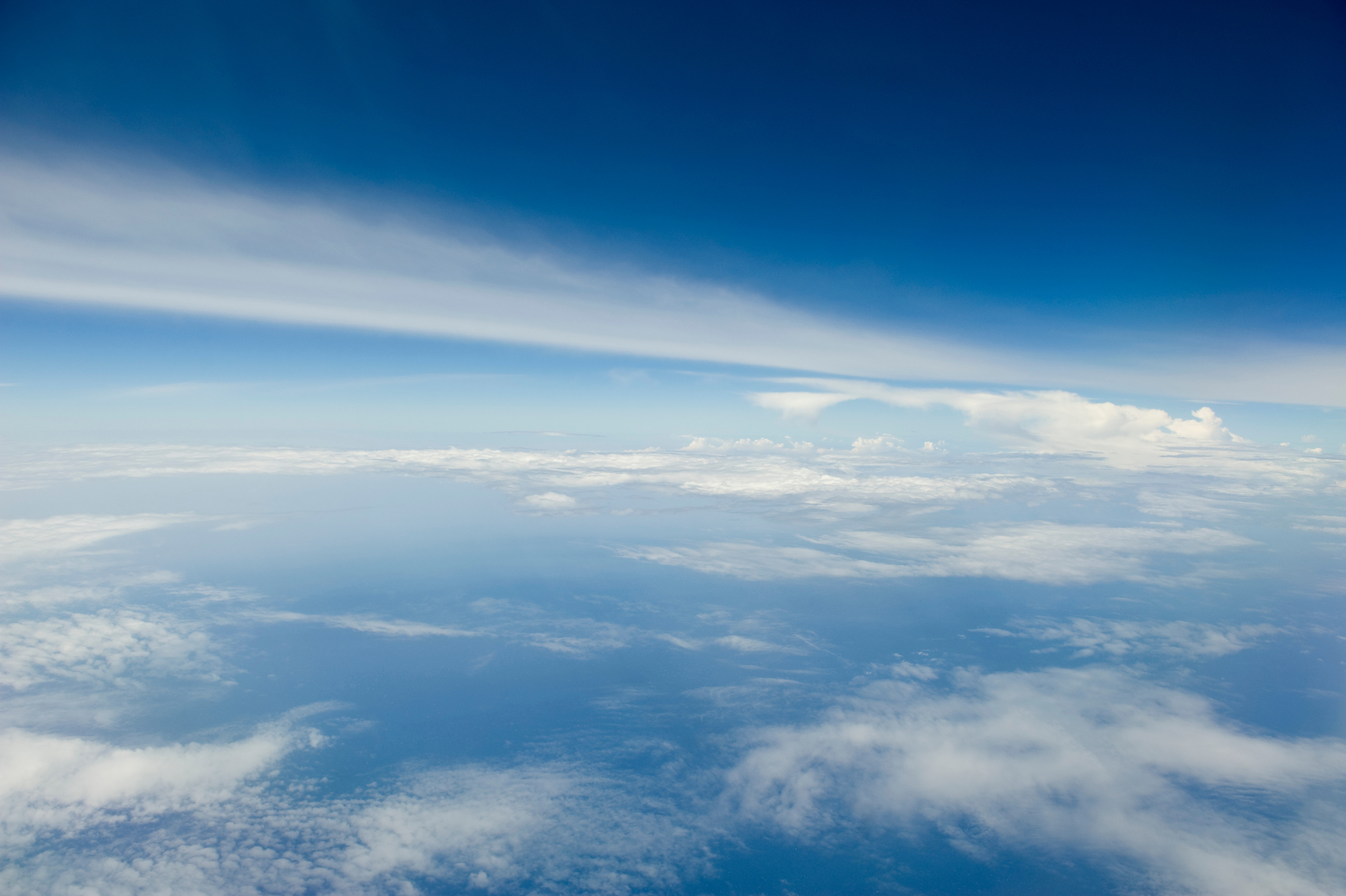 APPROXIMATELY 78% OF THE EARTH’S ATMOSPHERE IS MADE UP OF NITROGEN BUT IS UNUSABLE IN THIS FORM...
Nitrogen-fixing bacteria in the soil use atmospheric nitrogen and convert it to a form that plants absorb from their roots. Animals then get nitrogen by eating plants or other animals who eat plants. When organisms die, decomposers break nutrients down and return it to the soil for the nitrogen cycle to resume. 

 What happens when there are not sufficient levels of nitrogen in the soil to start with?
Environmental Pressures
Lack of Nitrogen Rich Soil

Some plants developed structural (physical) or behavioral (response to environment) adaptations to ensure survival.  

The characteristics that were passed on are called adaptations.
FUELED BY
An adaptation is any heritable trait that helps an organism, such as a plant or animal, survive and reproduce in its environment.
ADAPTATION
DEFINITION
9-12 LIFE SCIENCE
STRUCTURAL & BEHAVIORAL ADAPTATIONS
An adaptation can be structural, meaning it is a physical part of the organism. 


An adaptation can also be behavioral, affecting the way an organism responds to its environment.
Agriculture Project Presentation 2022
STRUCTURAL ADAPTATIONS
Carnivorous plants, such as the Venus flytrap and the pitcher plant, grow in bogs where the soil is low in nitrogen. In these plants, leaves are modified to capture insects. The insect-capturing leaves may have evolved to provide these plants with a supplementary source of much-needed nitrogen.
PITFALL TRAPS
DIFFERENT LEAF ADAPTATIONS
Pitfall traps are leaves modified into pit-like structures. The Bromeliad carnivores (Brocchinia and Catopsis) are the simplest pitfall traps where the base of the whorl of leaves seal to form a cup to catch water. Prey slip down the leaves into the pool at the base and drown.
LOBSTER TRAPS
The method of trapping used by this species is referred to as a “lobster pot” trap and encourages insects to crawl deep into a trap with the lure of nectar. Once inside, the bug is confused by the presence of glassy windows, known as areoles, which allow light into the trap. It cannot find its way out through the darker trap opening and is slowly digested by the plant.
DIFFERENT LEAF ADAPTATIONS
STICKY TRAPS
DIFFERENT LEAF ADAPTATIONS
The simplest trapping mechanism is the adhesive trap. The flypaper-like leaves have specialized short stalked glands that secrete a sticky mucus that traps small creatures. Once prey is snagged, some plants move to bring as many tentacles as possible into contact with the prey and smother it in slime, and release digestive enzymes. The tentacles as well as the glands on the leaf suface absorb the nutrients from the prey.
SNAP TRAPS
DIFFERENT LEAF ADAPTATIONS
A prey moves into the trap, brushes against the trigger hairs, and  the trap very quickly enclose the prey. This snap trap bends the halves of the trap to enclose the prey. This modified leaf then closes by almost explosively expanding the cells on the outer surface of the leaf.
PROBLEM
The classroom is overrun with fruit flies from a banana left out over break. Pesticides cannot be used to get rid of the flies because the teacher is allergic.
CLASS CHALLENGE
You and your teammates will research types of carnivorous plants and then design a 5 gallon terrarium that will catch the most fruit flies in 3 weeks.  

You must consider all factors in plant care including: lighting conditions, plant adaptations, availability of plant species, materials,  placement in the class, as well as soil (substrate) content.